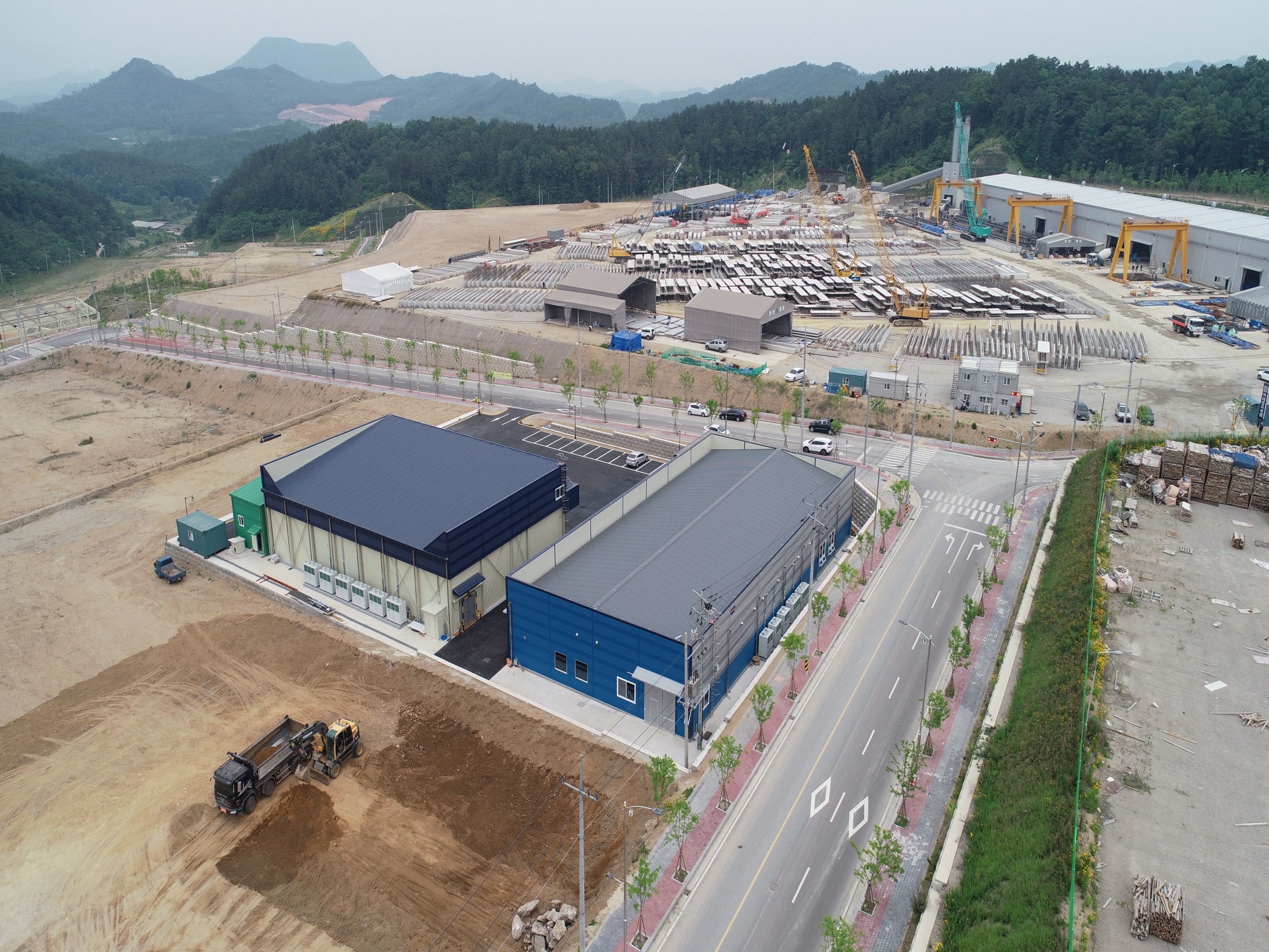 10-1. 행락철 대비 물가안정 캠페인 
8. 7.(수) / 경제정책팀장외 20명/물한계곡 일원
바가지 요금 근절 및 물가안정 동참 홍보
10-2. 2020년 지역에너지 절약사업 공개평가  참석 
8. 27.(화) / 경제정책팀장외 2명/서울 이비스앰버서더
    명동 호텔
지역에너지 절약사업  추진 계획 발표
     <양방향 가로등 제어시스템 구축>
10-3. 영동-청리간 송전선로 건설사업 입지선정
         위원회 개최(2차 회의)
8. 28.(수) 14:00 / 와인터널 / 경제과장외 15명
    (마을이장  8명, 상주시 교통에너지 과장 , 전문가 5명)
 경과대역 가중치 설문조사, 예상후보자  조사결과 발표 등
10-4. 담배사업법 위반행위자 직권말소 추진
7. 29. ~ 8. 22.  / 관내 담배소매인  266개소  중 법 위반자  
정당한 사유 없이  90일이상 담배제조업자로 부터  담배를 매입
      하지 아니한 자.
10-5. 영동산업단지 지원시설용지 분양 공고
용산면 매금리 845 외 12필지
경쟁입찰(최고가 입찰제)/전자입찰시스템(온비드)실시
10-6. 황간물류단지 기반시설(사면보강) 정비공사 실시
사면보호공 및 각종 배수공 2개소 
사업비 : 33,595천원
10-7. 일+경험 청년일자리 사업 현장 점검
8. 26.(월) / 영동군사회서비스센터 외 1개소
사업장 점검, 참여자 애로사항 청취 등
10-8.  하반기 지역공동체일자리사업 추진
8. 12.(월) ~ 11.30.(토)/ 경제과, 힐링사업소 / 8명
자연생태지도사와 함께하는 영동 스토리텔링 등 3개사업
10-9. 3단계 공공근로사업 참여자 모집 
8.5.~ 8. 9.  / 12개소 / 35명
전통시장 회계업무 보조 등 20개 사업
10-10. 중소기업 이차보전금 지원 
8월 중 / 13개업체 /26백만원
내    용 : 2/4분기 중소기업육성자금 이차보전금 지급
▣ 이달의 중점 홍보 사항
물가안정 및 건전한 소비생활  홍보 / 현장방문 및 현수막 등 
영동산업단지 지원시설 분양 홍보 / 군 홈페이지, 현수막 등